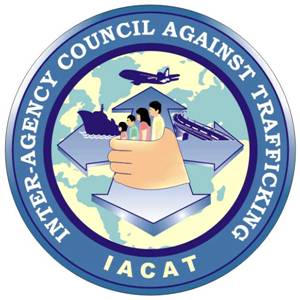 Second Consultative Meeting on Strengthening Partnerships with National Rapporteurs On Trafficking In Persons And Equivalent Mechanisms
DARLENE R. PAJARITO
Executive Officer, Task Force Operations Monitoring Section
Inter-Agency Council Against Trafficking Secretariat
May 21-22, 2014, Chatrium Residence Sathon, Bangkok, Thailand
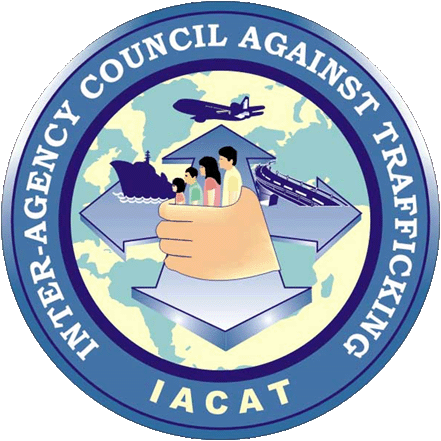 PHILIPPINE EXPERIENCE…
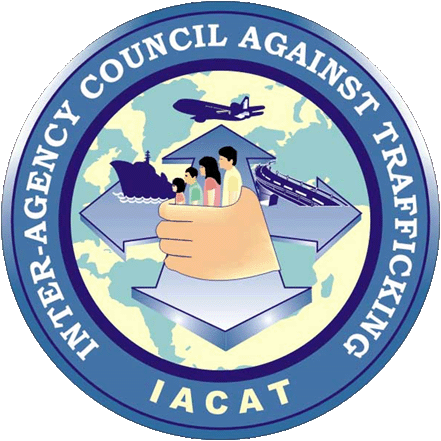 PHILIPPINE EXPERIENCE…
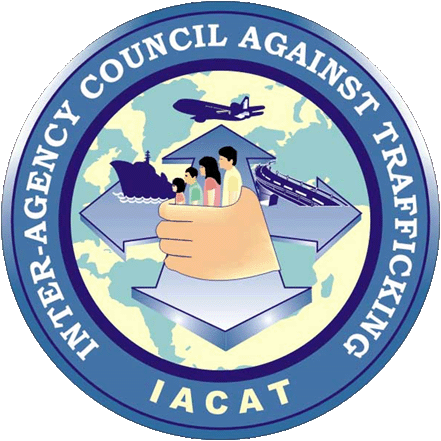 PHILIPPINE EXPERIENCE…
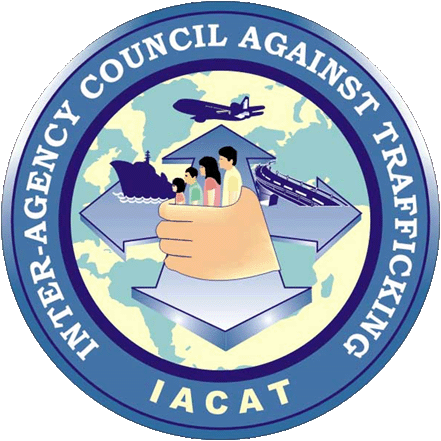 PHILIPPINE EXPERIENCE…
Conviction Updates
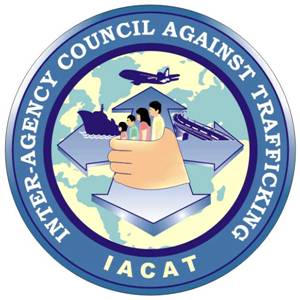 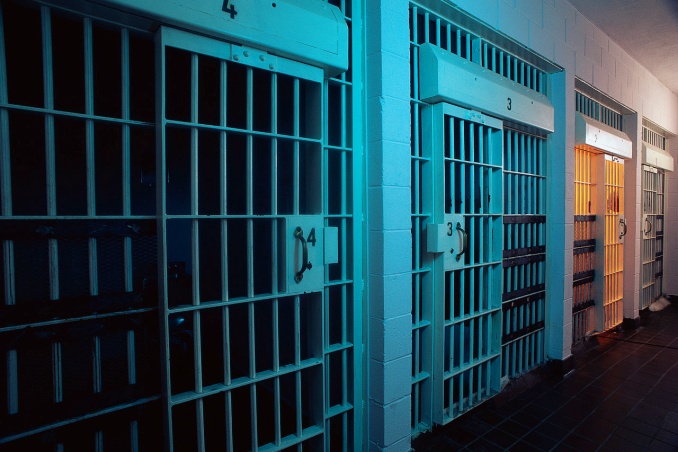 127 Convictions
  145 Traffickers
   Latest – Manila City (March 17, 2014)
Thank  you!
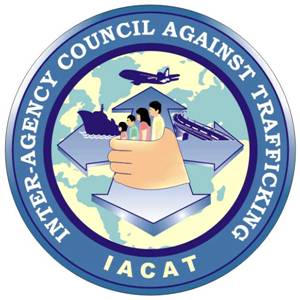